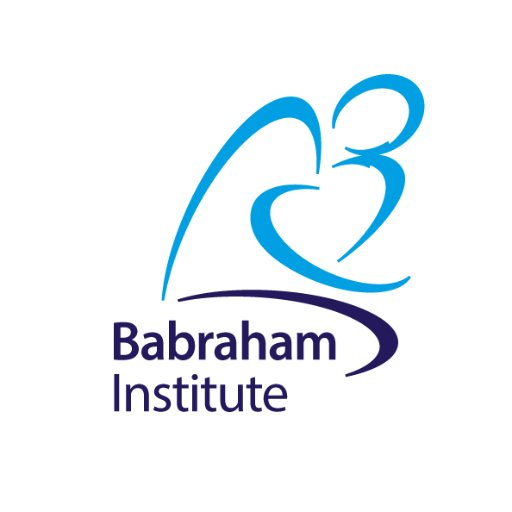 Analysis of Qualitative dataAnne Segonds-Pichonv2020-09
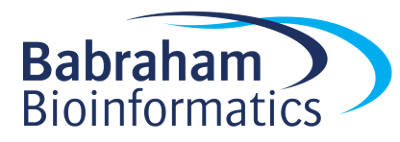 Variable
Quantitative
Qualitative
Continuous
Nominal
Ordinal
Discrete
Ratio
Interval
Qualitative data
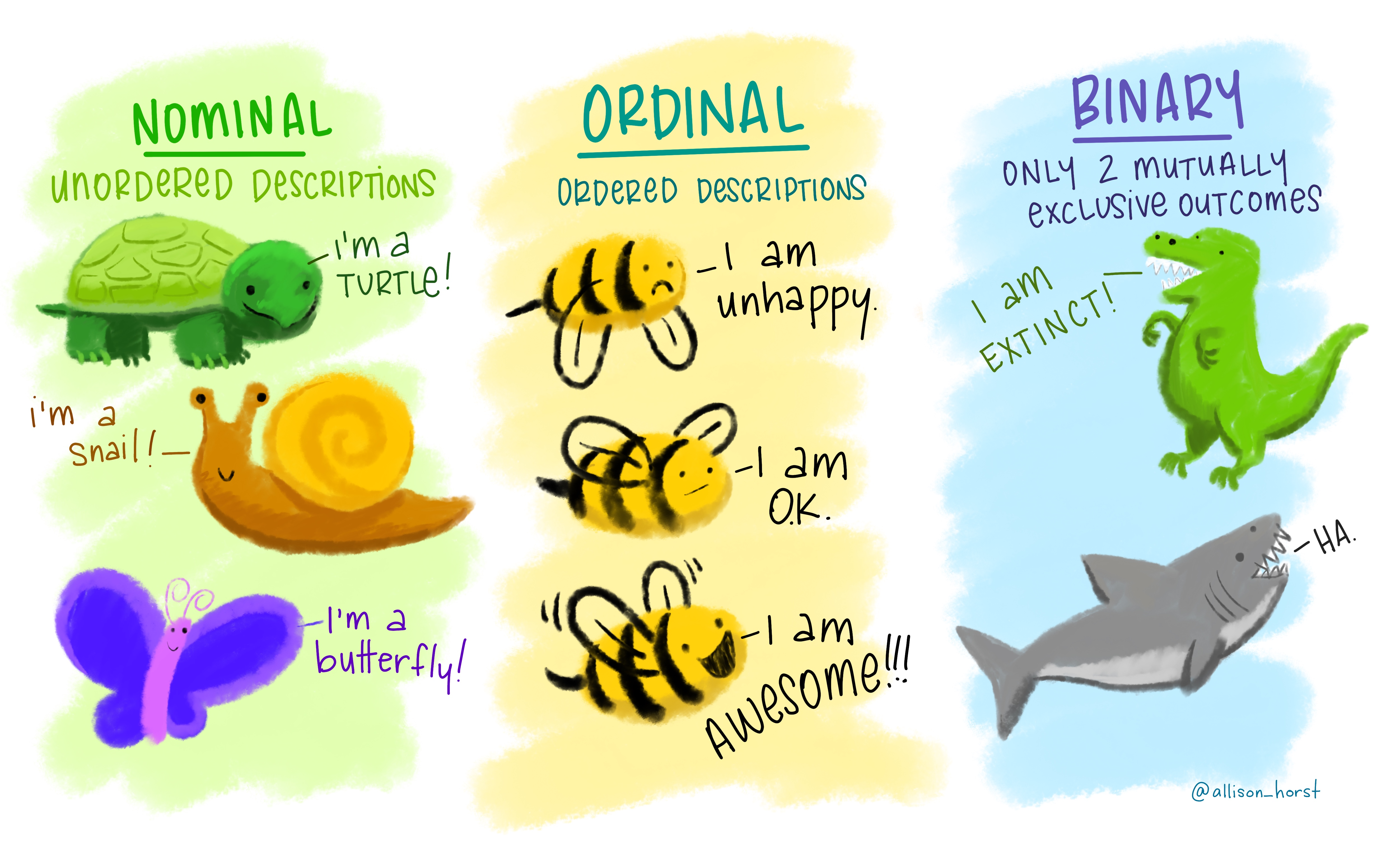 = not numerical

 = values taken = usually names (also nominal)
e.g. genotypes

Values can be numbers but not numerical
e.g. group number = numerical label but not unit of measurement

Qualitative variable with intrinsic order in their categories = ordinal

Particular case: qualitative variable with 2 categories: binary or dichotomous
e.g. alive/dead or presence/absence
https://github.com/allisonhorst/stats-illustrations#other-stats-artwork
[Speaker Notes: Can be good or horrible data qualitative data do not use many stats, one is chi square
Cats and dogs, first plot it]
Fisher’s exact and Chi2
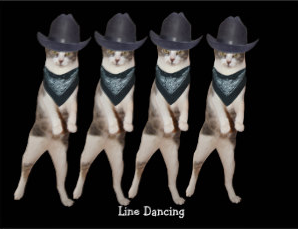 Example: cats.dat

 Cats trained to line dance
 2 different rewards: food or affection
 Question: Is there a difference between the rewards?
Is there a significant relationship between the 2 variables?
 does the reward significantly affect the likelihood of dancing?

To answer this type of question:
Contingency table
Fisher’s exact or Chi2 tests
But first: how many cats do we need?
[Speaker Notes: Is there a difference between the rewards?
Dogs more happy, cats more picky (on demonstration is the other way around, so cats more picky]
Power calculation cats.dat
Preliminary results from a pilot study: 25% line-danced after having received affection as a reward vs. 70% after having received food. 
How many cats do we need?
power.prop.test(p1= 0.25, p2= 0.7, sig.level= 0.05, power= 0.8)
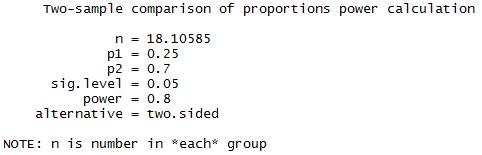 Providing the effect size observed in the experiment is similar to the one observed in the pilot study, we will need 2 samples of 18 to 19 cats to reach significance (p<0.05) with a Fisher’s exact test.
Plot cats data (From raw data)
read_tsv("cats.dat") -> cats
cats
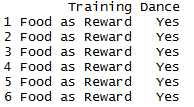 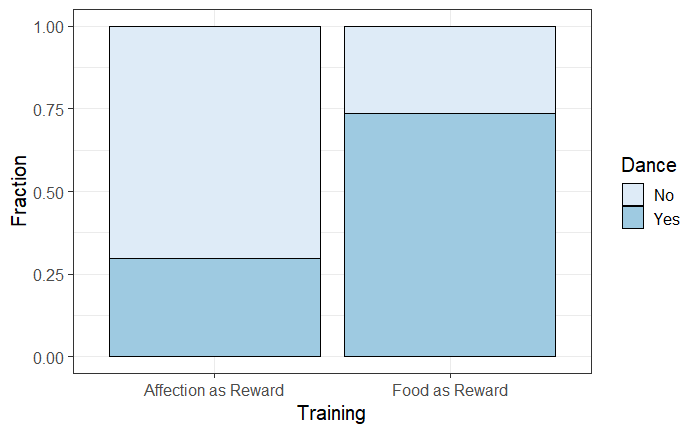 ggplot(cats, aes(Training, fill=Dance))+
  geom_bar(position="fill", colour="black")+
  scale_fill_brewer(palette = 1)+
  ylab("Fraction")
Chi-square and Fisher’s tests
Chi2 test very easy to calculate by hand but Fisher’s very hard

Many software will not perform a Fisher’s test on tables > 2x2

Fisher’s test more accurate than Chi2 test on small samples
Chi2 test more accurate than Fisher’s test on large samples

Chi2 test assumptions:
2x2 table: no expected count <5
Bigger tables: all expected > 1 and no more than 20% < 5

Yates’s continuity correction
All statistical tests work well when their assumptions are met
When not: probability Type 1 error increases
Solution: corrections that increase p-values
Corrections are dangerous: no magic
Probably best to avoid them
Chi-square test
In a chi-square test, the observed frequencies for two or more groups are compared with expected frequencies by chance.






O = Observed frequencies
E = Expected frequencies

Example with ‘cats and dogs’
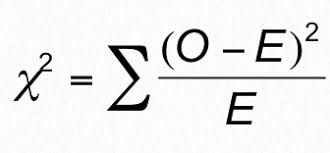 [Speaker Notes: Your frequency, compare the frequencies with the expected ones observed by chance. HOW DIFFERENT IS WHAT I observe from what I expect? THIS DIFFERENCE CAN BE BIG SO SIGNOFICANT OR NOT]
How are the expected frequencies calculated?
Example: expected frequency of cats line dancing 
after having received food as a reward.


Direct counts approach:

Expected frequency = (row total)*(column total)/grand total

= 38*76/200 = 14.4


Probability approach: The Multiplicative Rule

Probability of line dancing: 76/200 
Probability of receiving food: 38/200

Expected frequency:(76/200)*(38/200)=0.072:  7.2% of 200 = 14.4
Observed frequencies
Expected frequencies
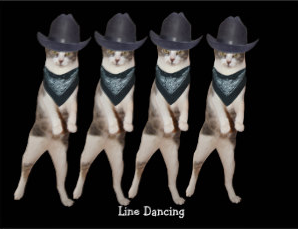 [Speaker Notes: Is there a difference between the rewards?
Dogs more happy, cats more picky (on demonstration is the other way around, so cats more picky]
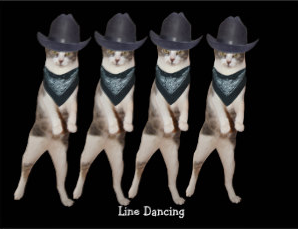 Chi2 test
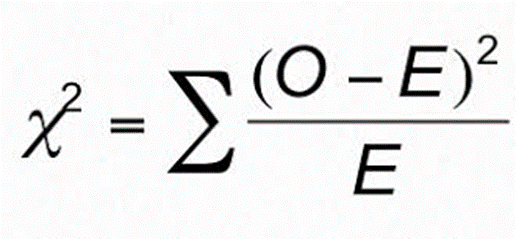 Observed frequencies
Expected frequencies
Chi2 = (28-14.4)2/14.4 + (48-61.6)2/61.6 + (10-23.6)2/23.6 + (114-100.4)2/100.4 
         = 25.35
Is 25.35 big enough for the test to be significant?
[Speaker Notes: Distance between expected and observed]
Is 28.4 big enough for the test to be significant?
The old fashion way
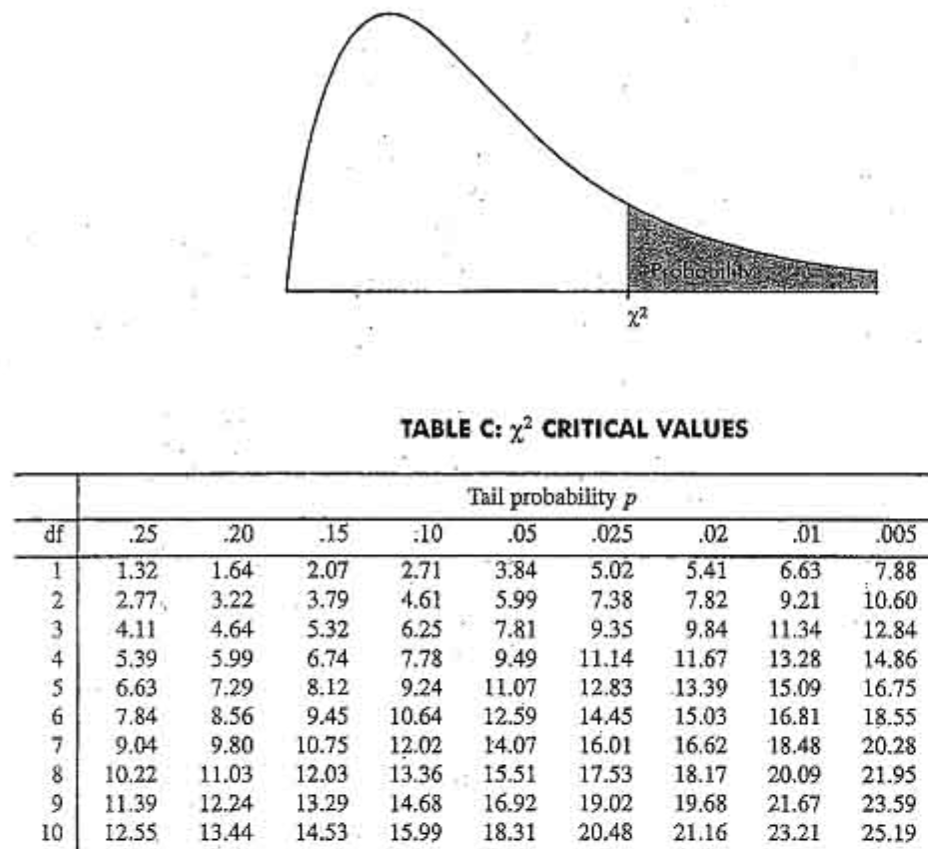 Degree of freedom: df
df = (row-1)(col-1)=1
Critical value
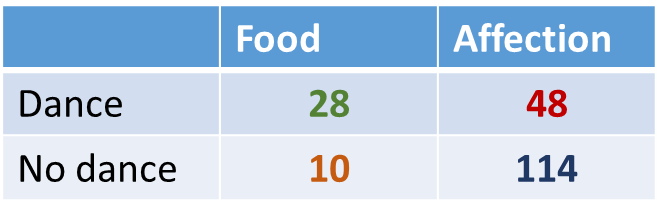 χ2 = 25.35 > 3.84 so Yes!
Prepare cats data for the stats
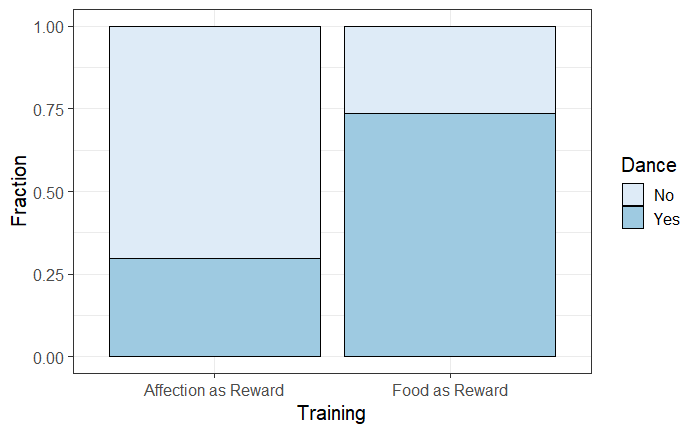 chisq_test()
fisher_test()
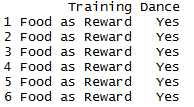 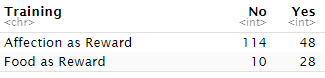 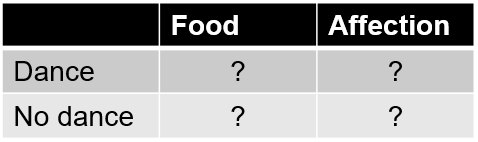 Plot cats data (From raw data)
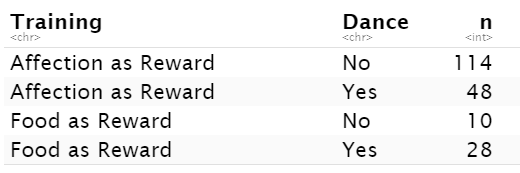 cats %>%
  group_by(Training, Dance) %>%
    count() %>% 
    ungroup() %>%
    pivot_wider(names_from = Dance, values_from = n)-> cats.summary
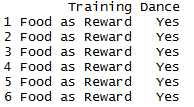 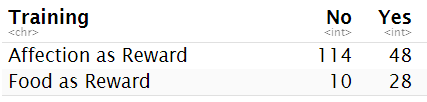 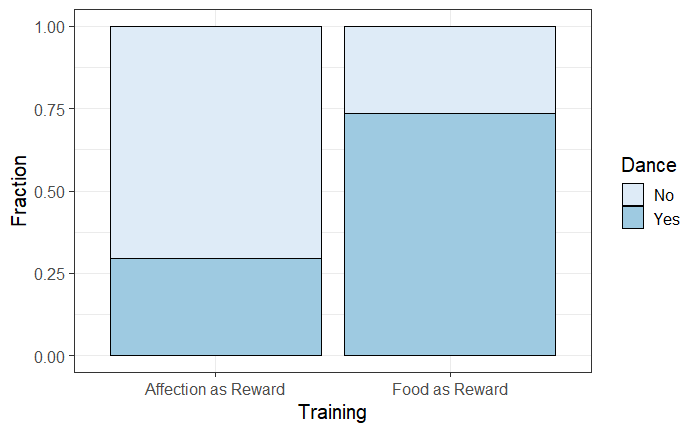 cats.summary %>%
    select(No,Yes) %>%
    fisher_test()
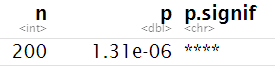 chisq_test()
fisher_test()
Have a go!
Chi-square and Fisher’s Exact tests
cats.summary %>%
    select(No,Yes) %>%
    fisher_test()
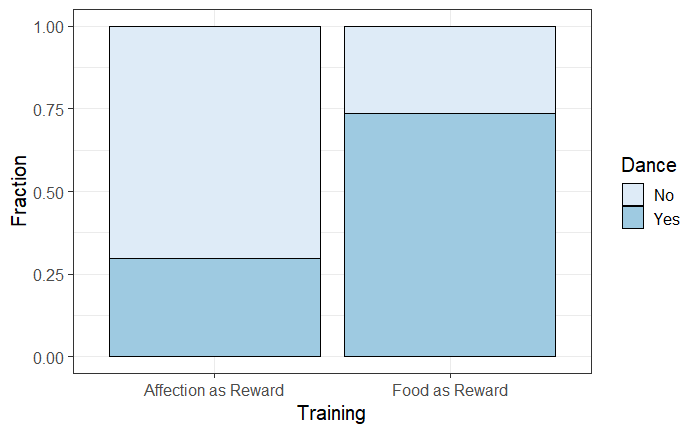 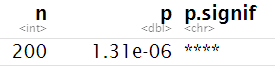 cats.summary %>%
    select(No,Yes) %>%
    chisq_test()
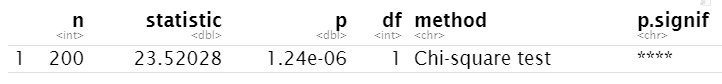 cats.summary %>%
    select(No,Yes) %>%
    chisq_test(correct = FALSE)
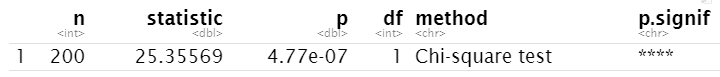 Answer: Training significantly affects the likelihood of cats line dancing (p=4.8e-07).